Négykerekű, mellsőkerék-kormányzású jármű kanyarodása, kormányzási jellegei.
Dr. Szakács Tamás OE-BGK-MEI
2017
Négykerekű, mellsőkerék-kormányzású jármű
Négykerekű, mellsőkerék-kormányzású jármű
Kerekek kanyarmenti csúszásmentes gördülésének feltétele (Ackermann)
A kerekek tengelyei egy pontba, a kanyarodás pillanatnyi középpontjába mutatnak. Ez esetben a kerekek haladása merőleges a kanyarodás középpontjára. A kerekek hossztengelyük irányában gördülnek, oldalirányú elmozdulás (csúszás) nincs.
B
J
Kerekek kanyarmenti csúszásmentes gördülésének feltétele (Ackermann)
B és J a kormányzott kerekek szögei
L
J
B
O
R0
W
Semleges kormányzottságú jármű
AJ
AB
A = B, Állandó sugarú körpályán haladva az egyre növekvő sebességhez változatlan kormányszög tartozik
L
BB
BJ
O
R=R0
W
Alúlkormányzottság
FL
FR
A > B, Állandó sugarú körpályán haladva az egyre növekvő sebességhez egyre nagyobb kormányszög tartozik
L
RL
RR
O
R0
RII  R0
W
Túlkormányzottság
FR
FL
A < B, Állandó sugarú körpályán haladva az egyre növekvő sebességhez egyre kisebb kormányszög tartozik
L
RL
RR
O
RIII  R0
R0
W
FL
Stabilitási háromszög
FS
yA
RL
xA
sp
FR
RR
RLAnhänger
la
lkh
lha
a
va
SPa
wa
a
RRAnhänger
FL
Billenő mellsőtengely
Stabilitási háromszög
RL
RLTrailer
sp
FR
RR
RRTrailer
Baloldali tolóreő
Vonóerő
Jobboldali tolóerő

 2
 1
L
rRA
rlk
rRAa
wFA
R
sp
wa
sp

l
wRA
la
lk
.

Gierung des Traktors()
.
.
Gierung des Anhängers(a)
a
.
L
Geschwindigkeits-komponente (vyTrac)
Lenkinput ()
Geschwindigkeits-komponente (vyTrail)
v
R
vy
va_y
va

Deichselwinkel ()
1
Asphalt
0,8
Asphalt nass
Traktionskoeffizient
0,6
Kies lose
0,4
Schnee lose
0,2
-100
-50
Glatteis
50
100
Schlupf [%]
-0,2
-0,4
-0,6
-0,8
-1
P (kW)
Fv (N)
M (Nm)
P
M
n (1/min)
nmax
nmin
nMmax
nPmax
P (kW)
M (Nm)
P
M
nPmax
nmin
nMmax
nmax
v (km/h)
n (1/min)
nmax
nmin
nMmax
nPmax
ESP
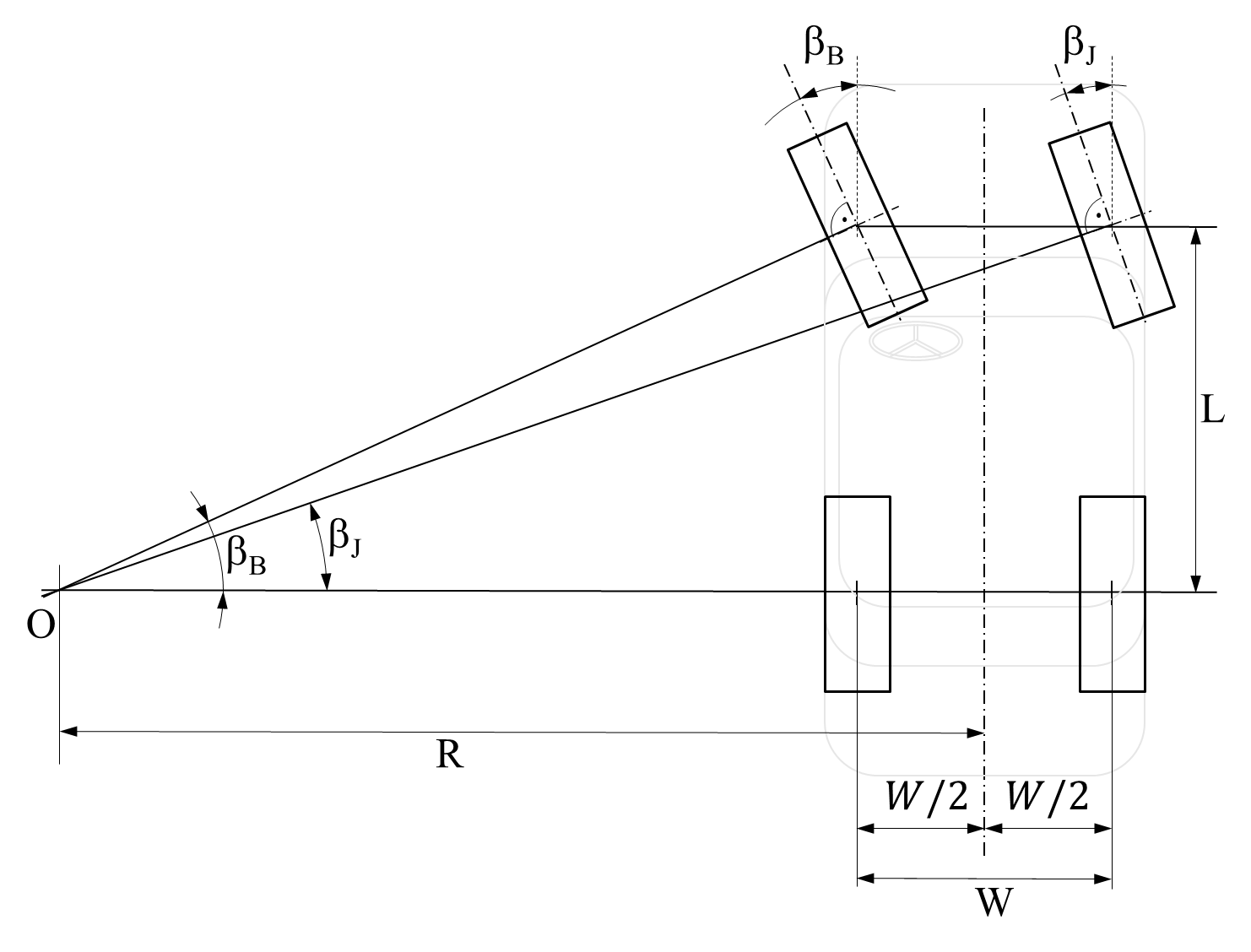 (B és J a kormányzott kerekek szögei)
ESP
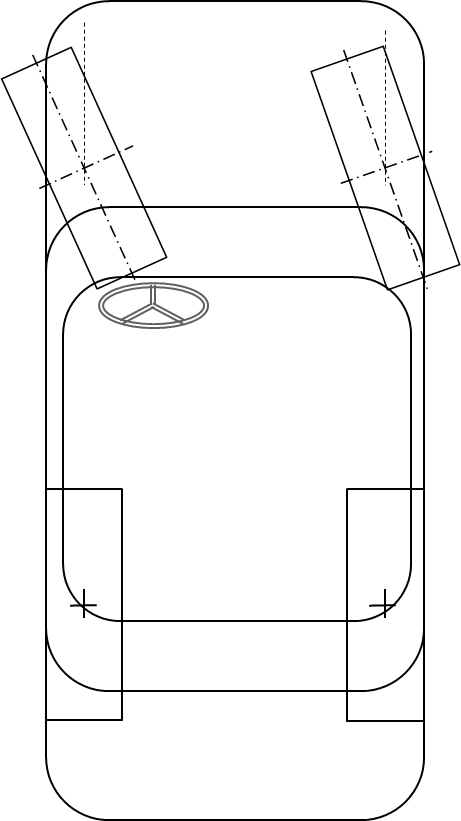 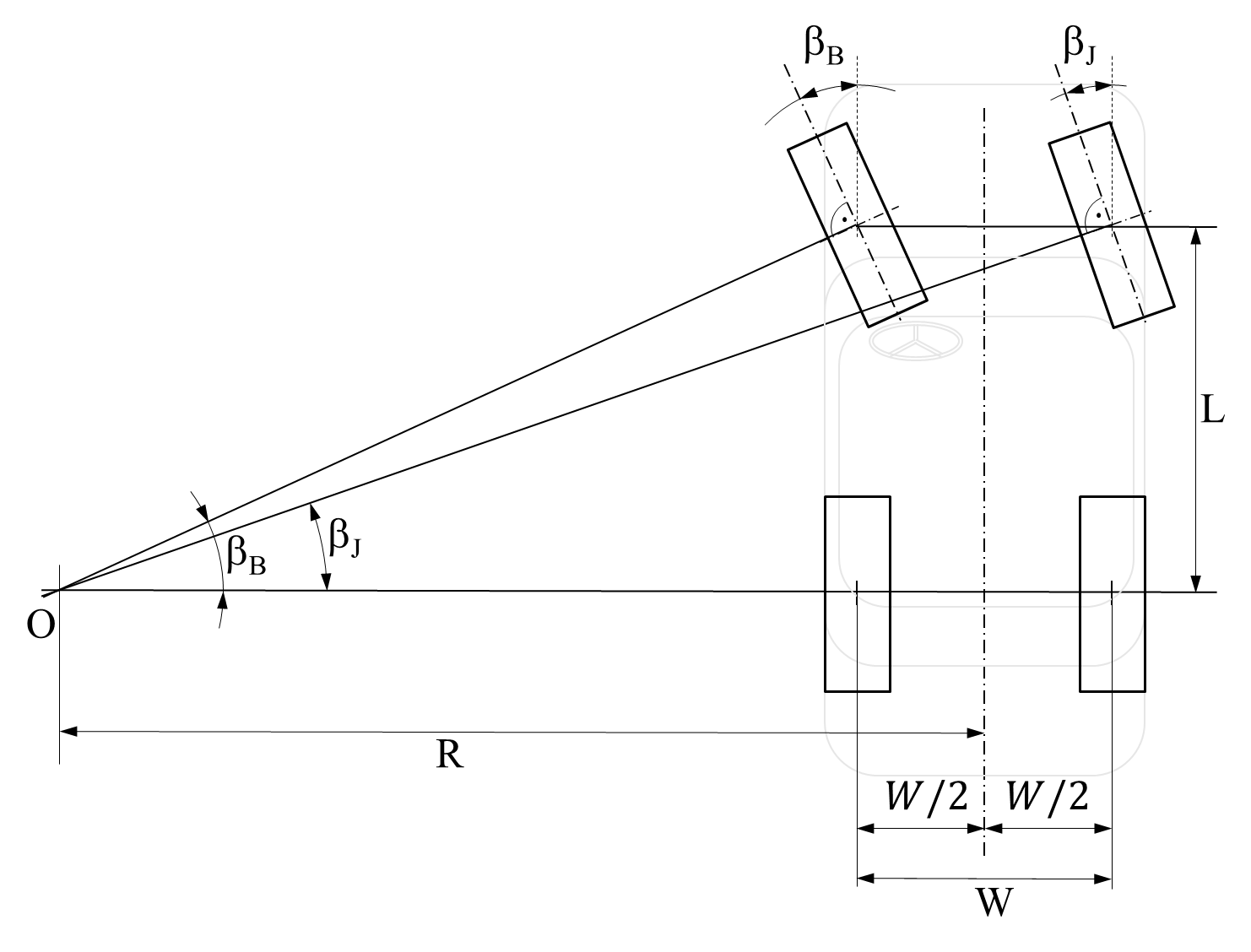 R